Watch Out For Monsters!
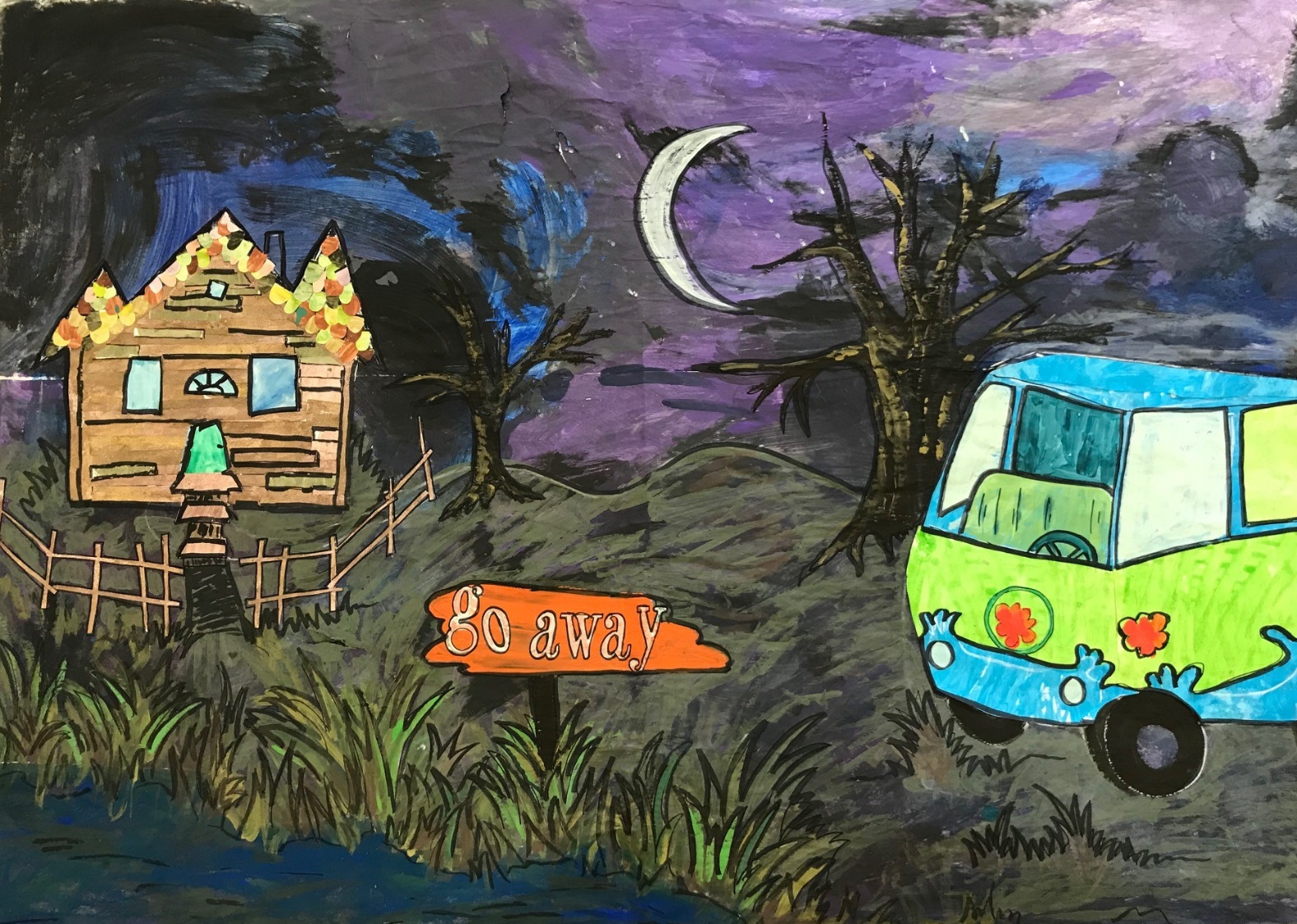 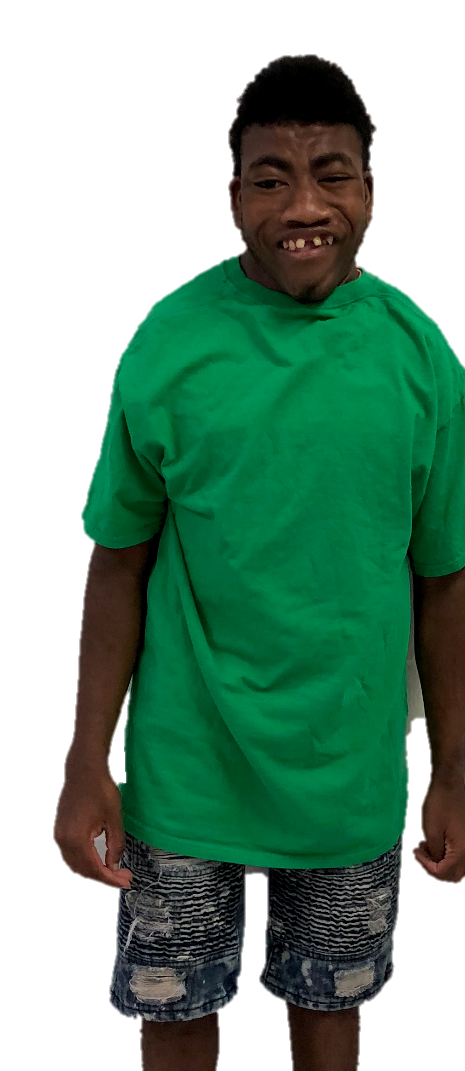 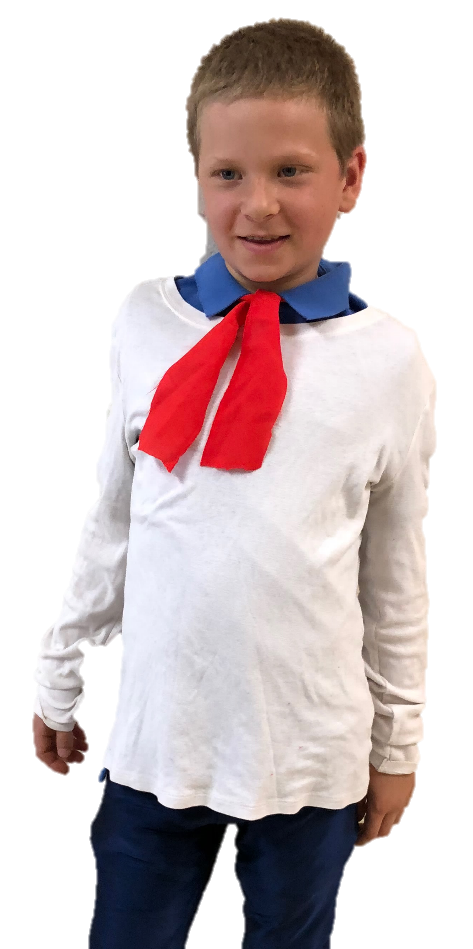 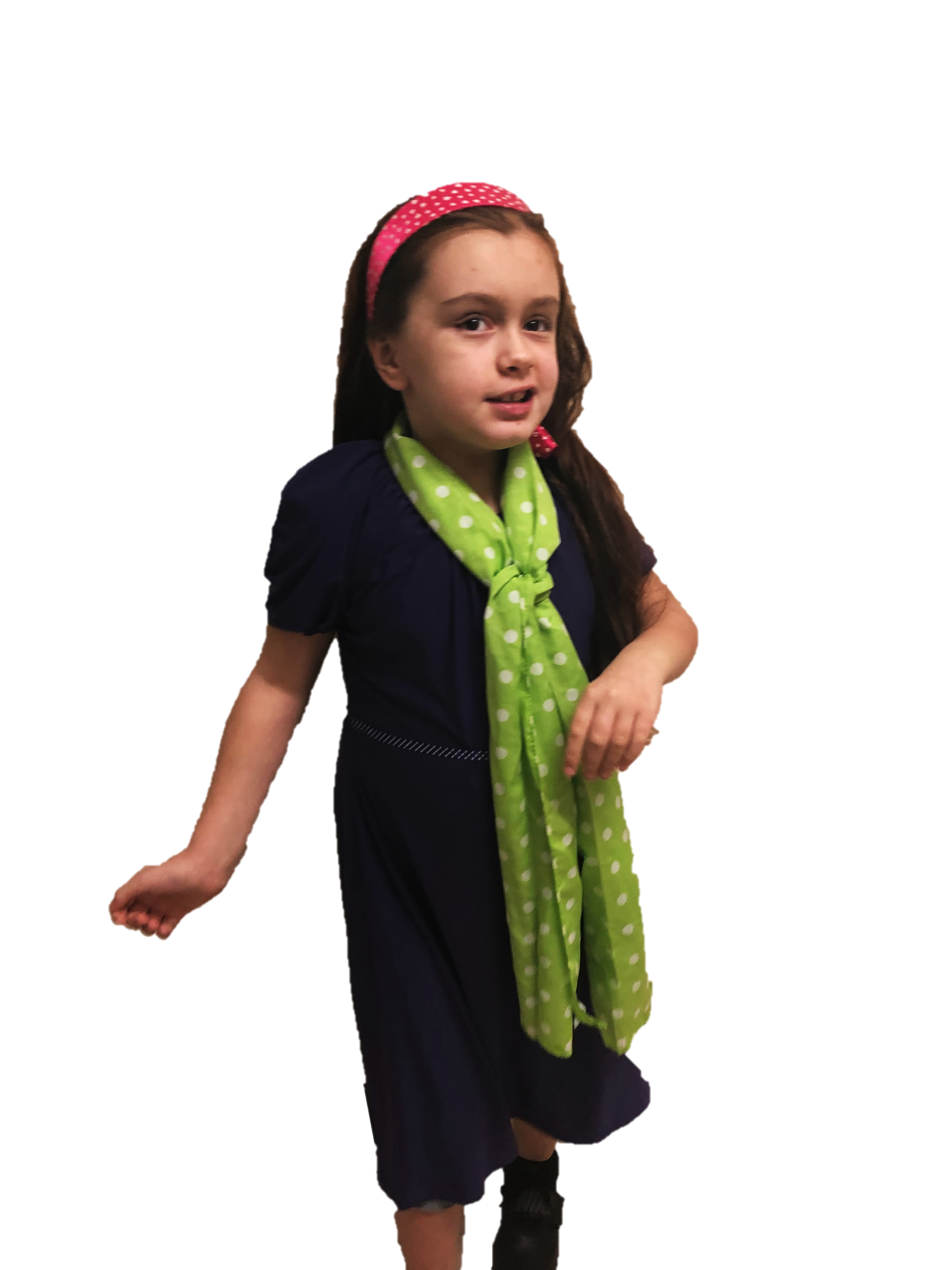 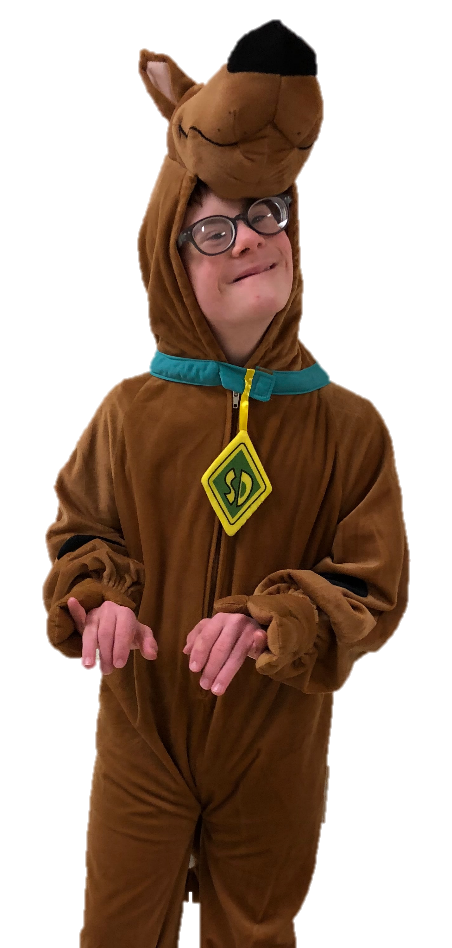 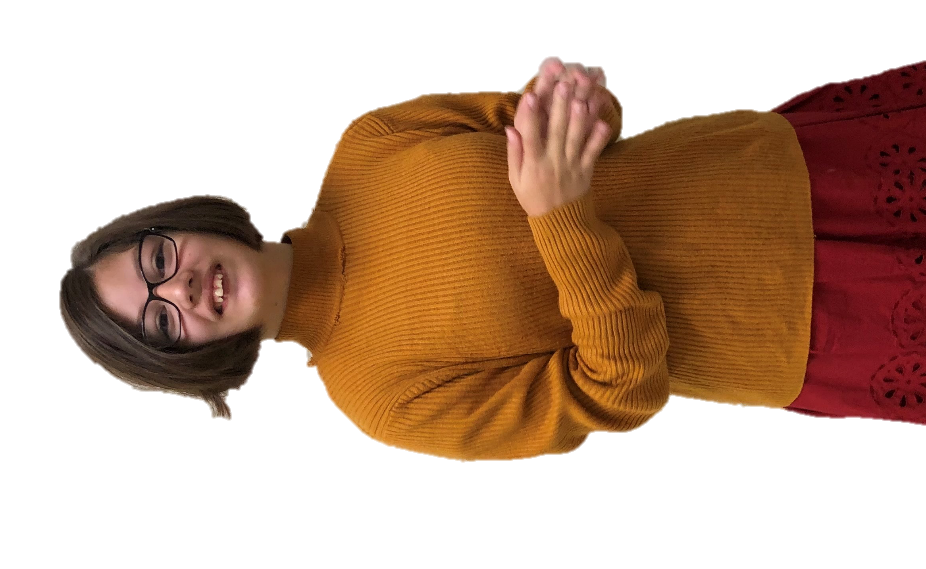 By: Cara Edenfield and Joy Delaney
Groupbygroup.wordpress.com
We may see a witch.
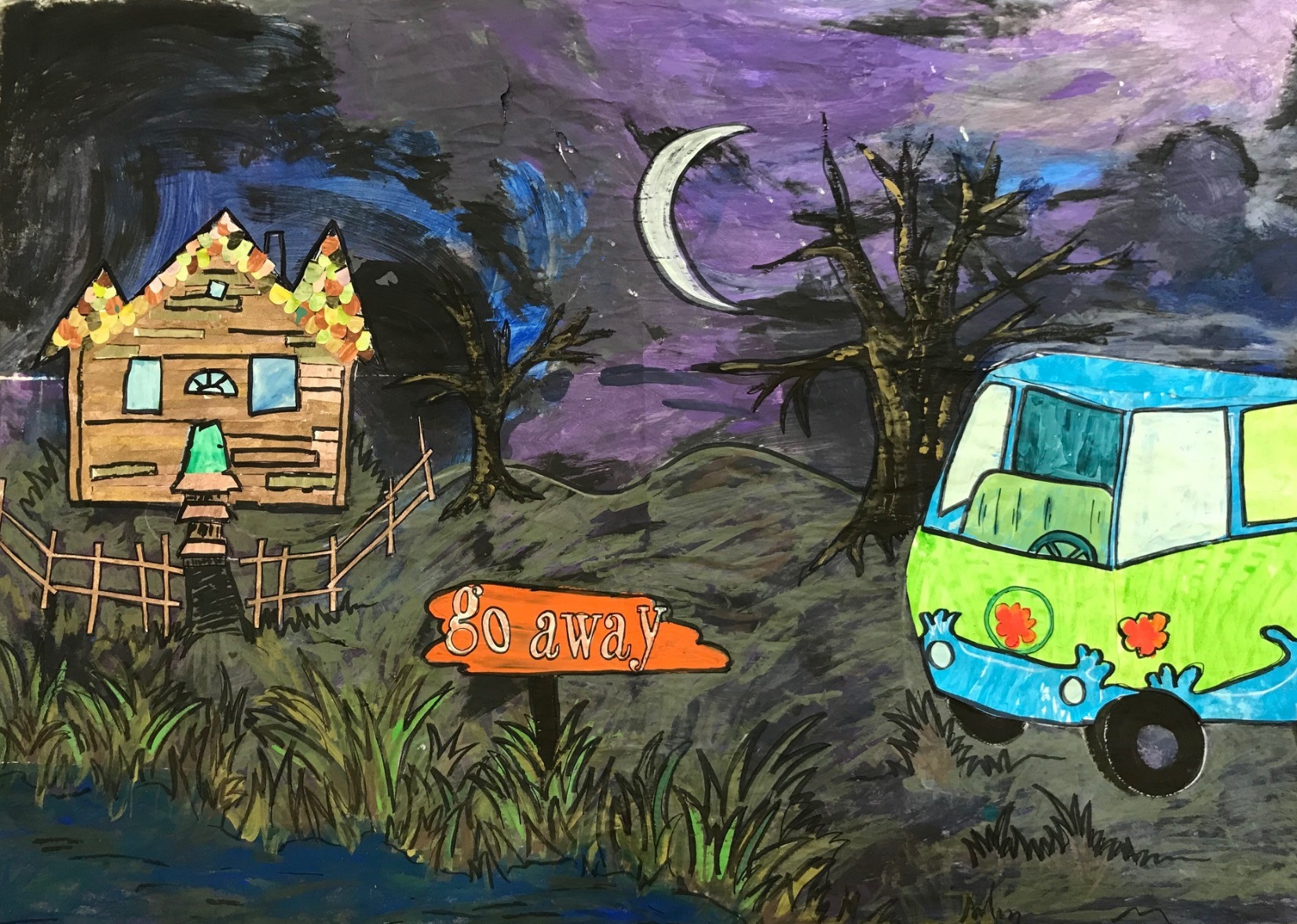 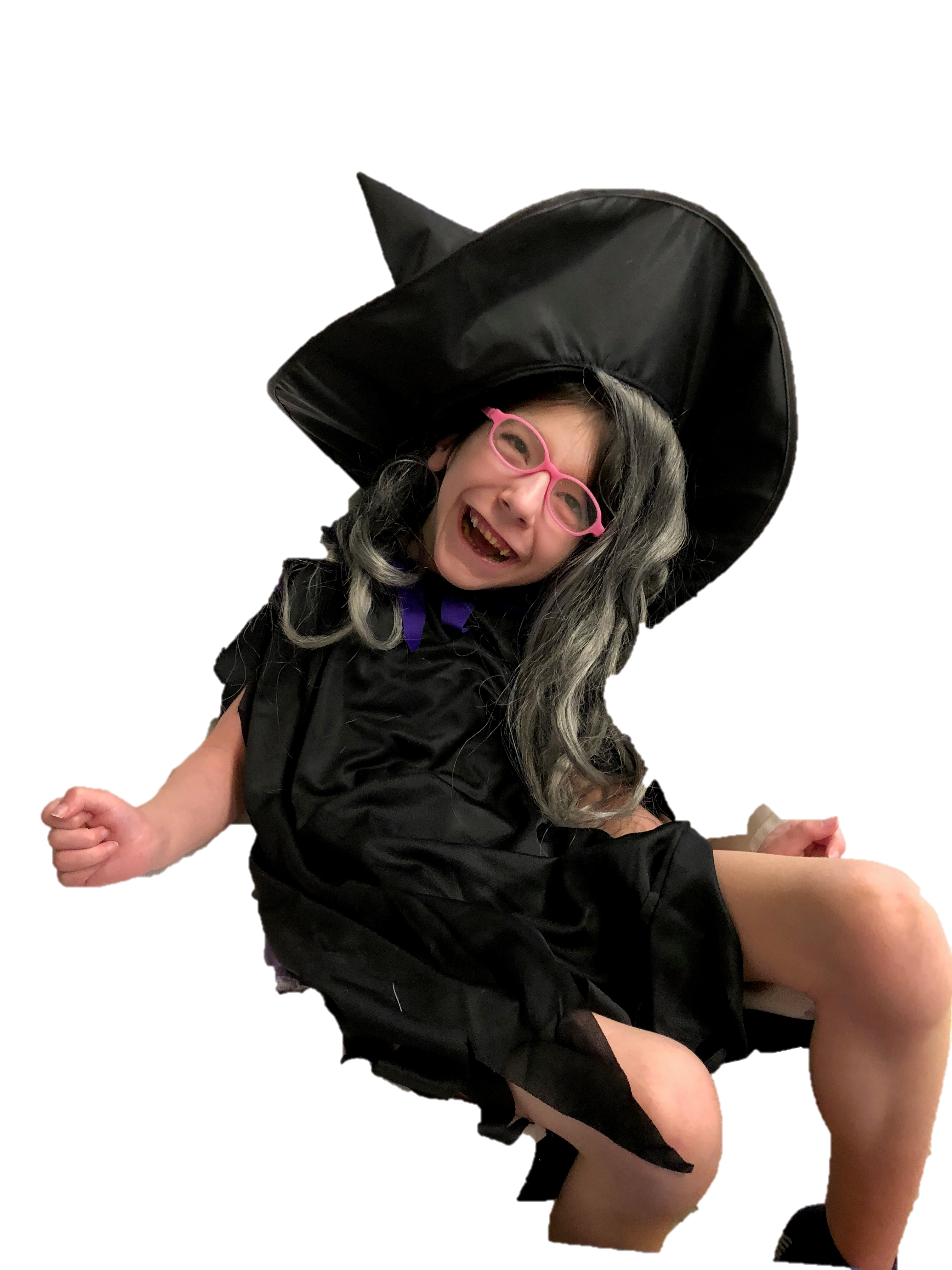 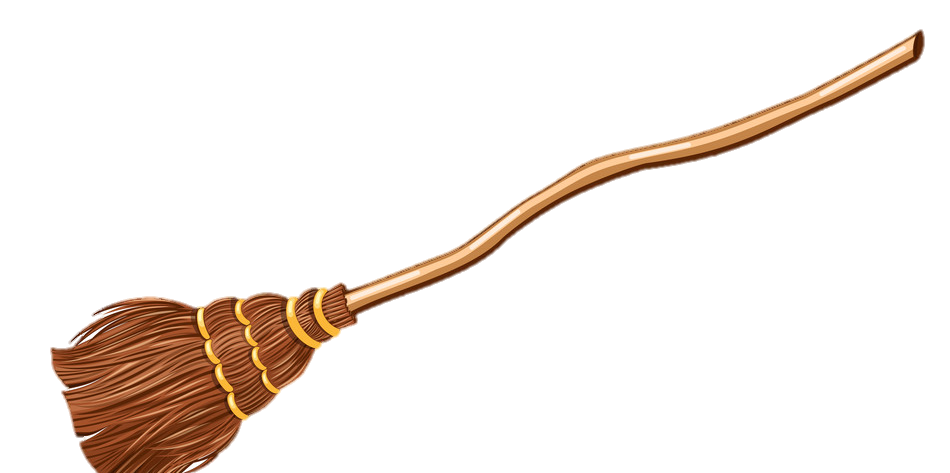 Watch out for monsters!
We may see Frankenstein.
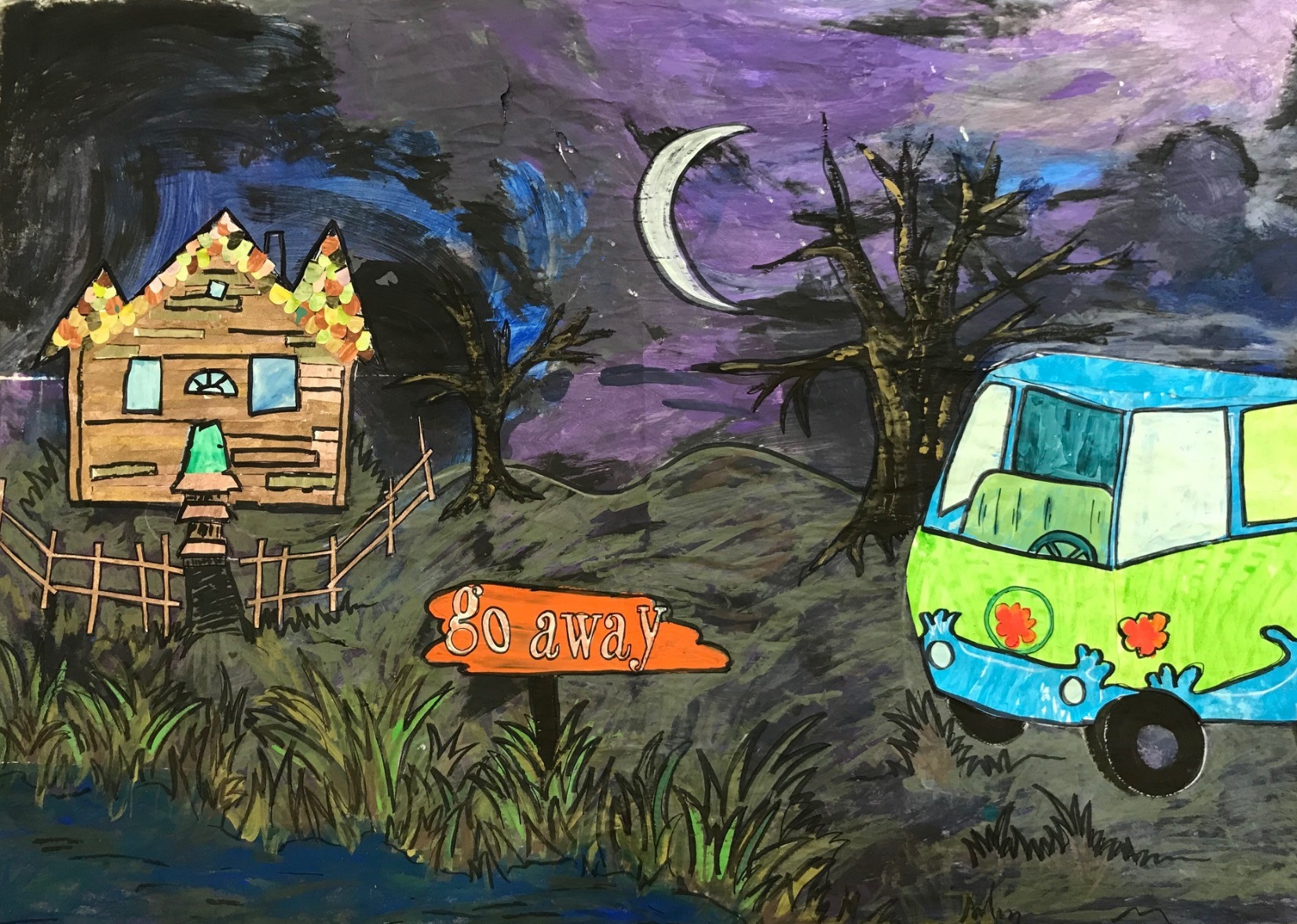 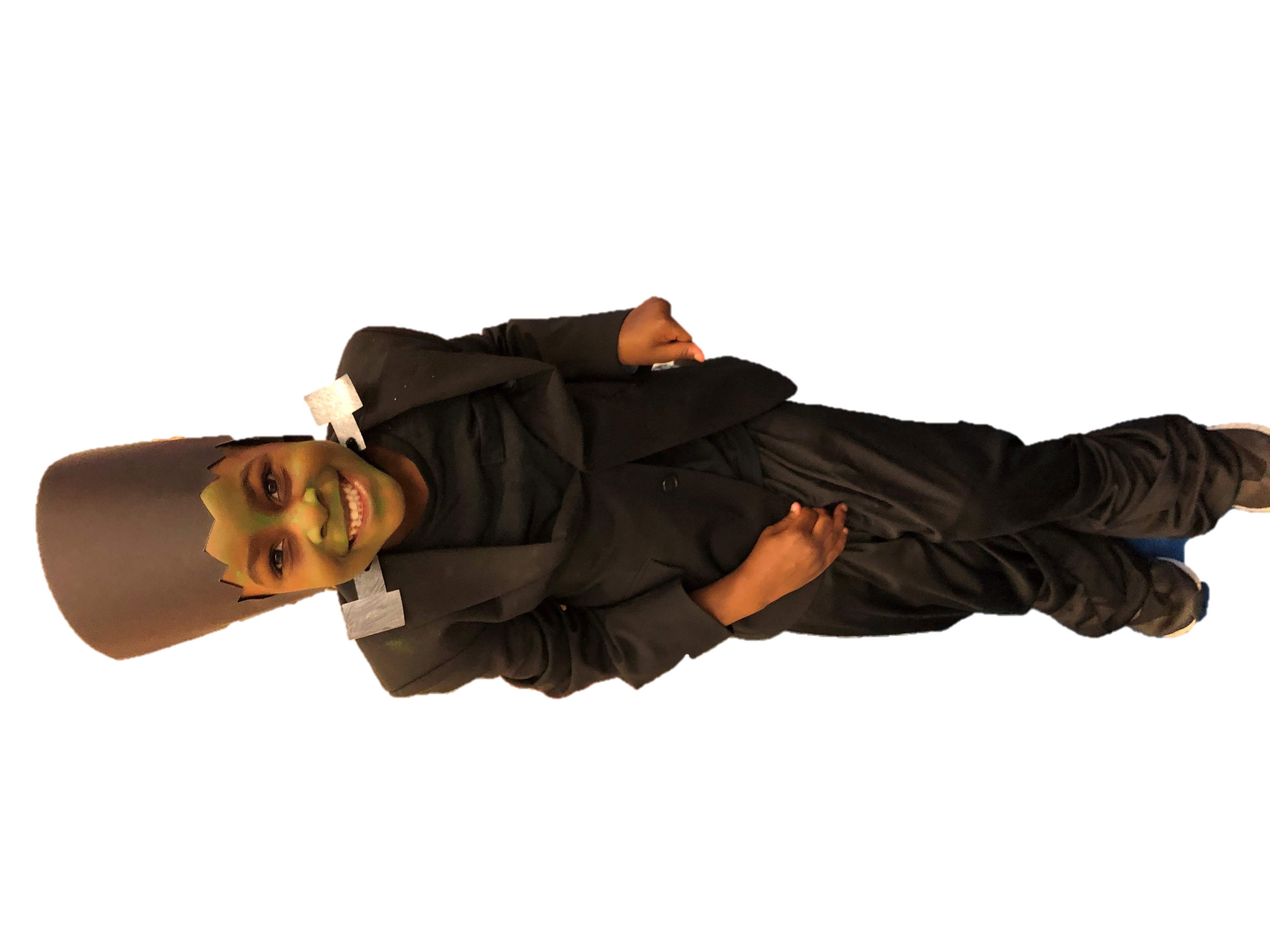 Watch out for monsters!
We may see a werewolf.
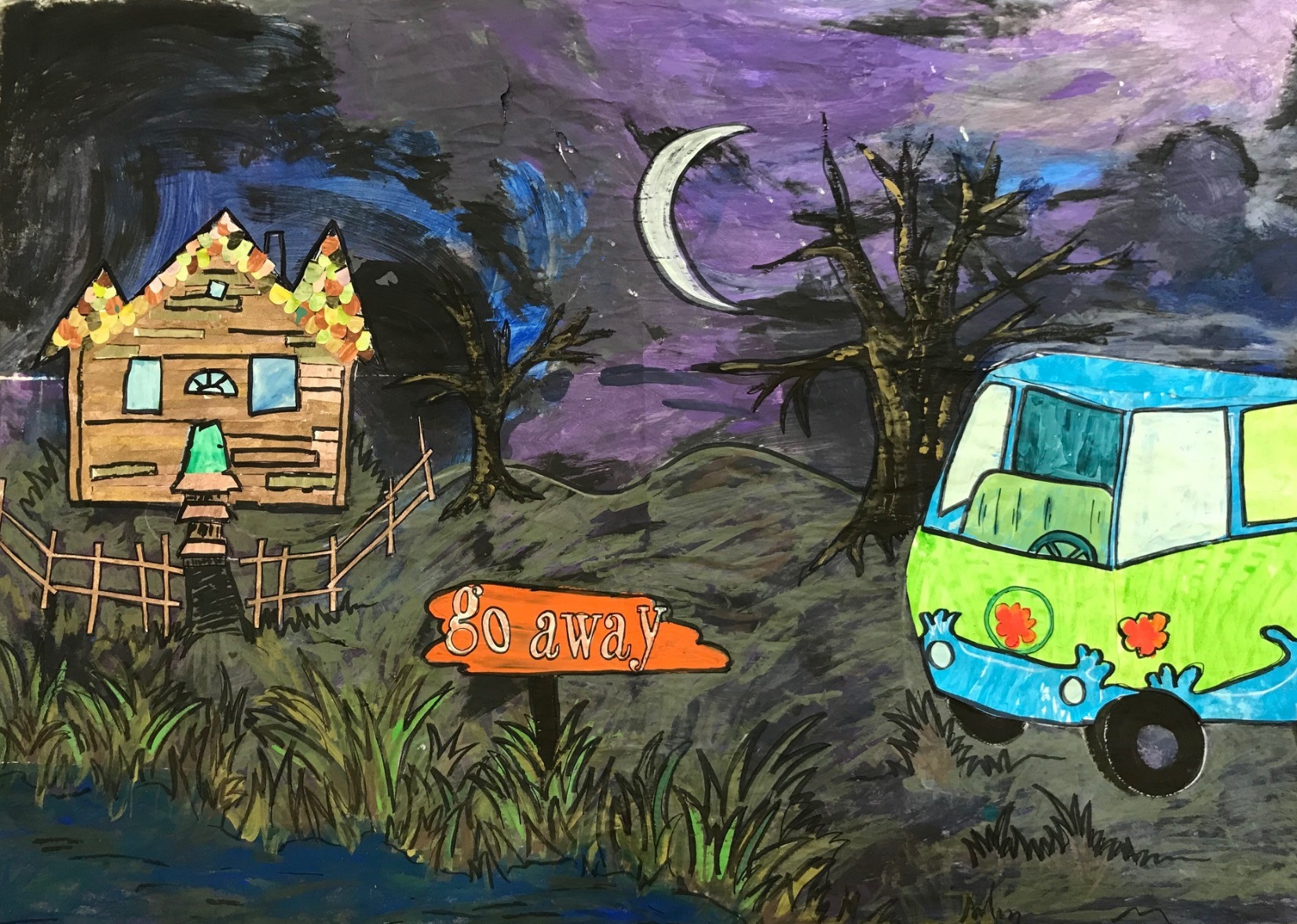 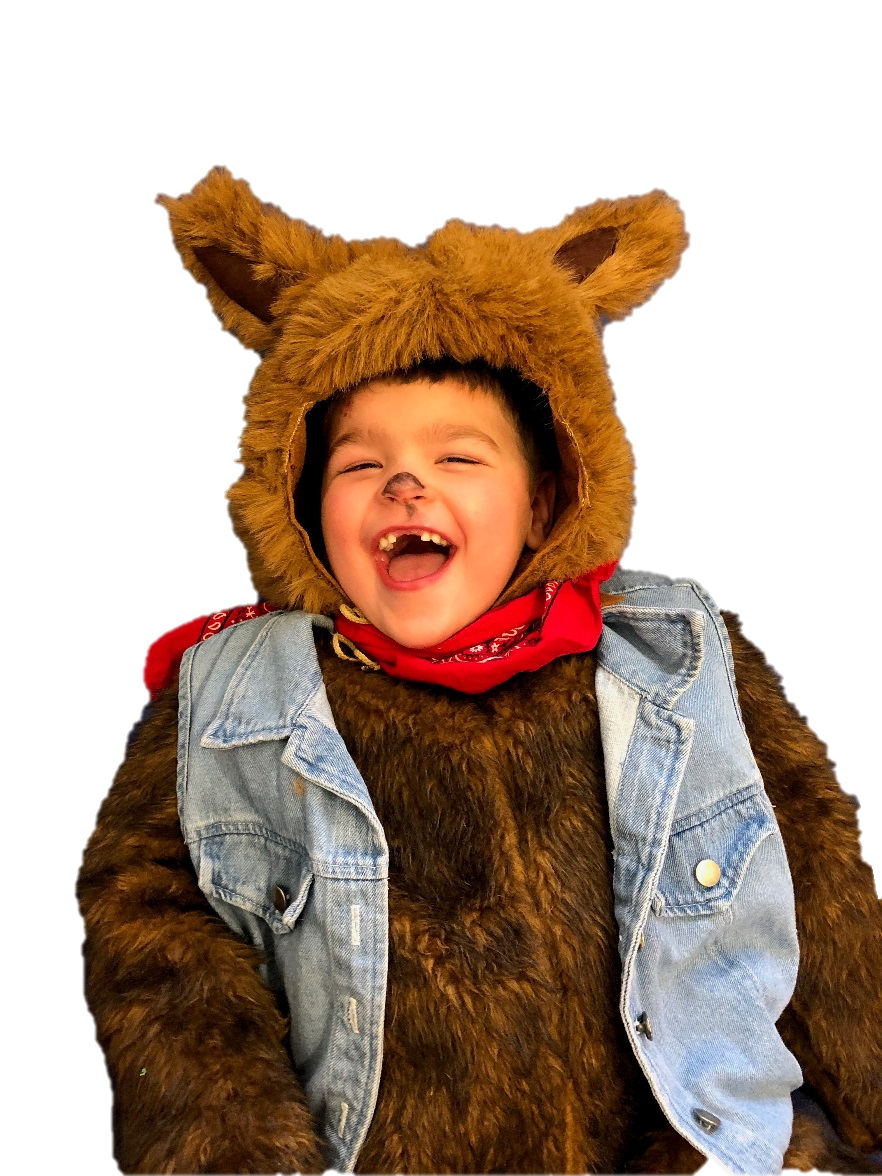 Watch out for monsters!
We may see a ghost.
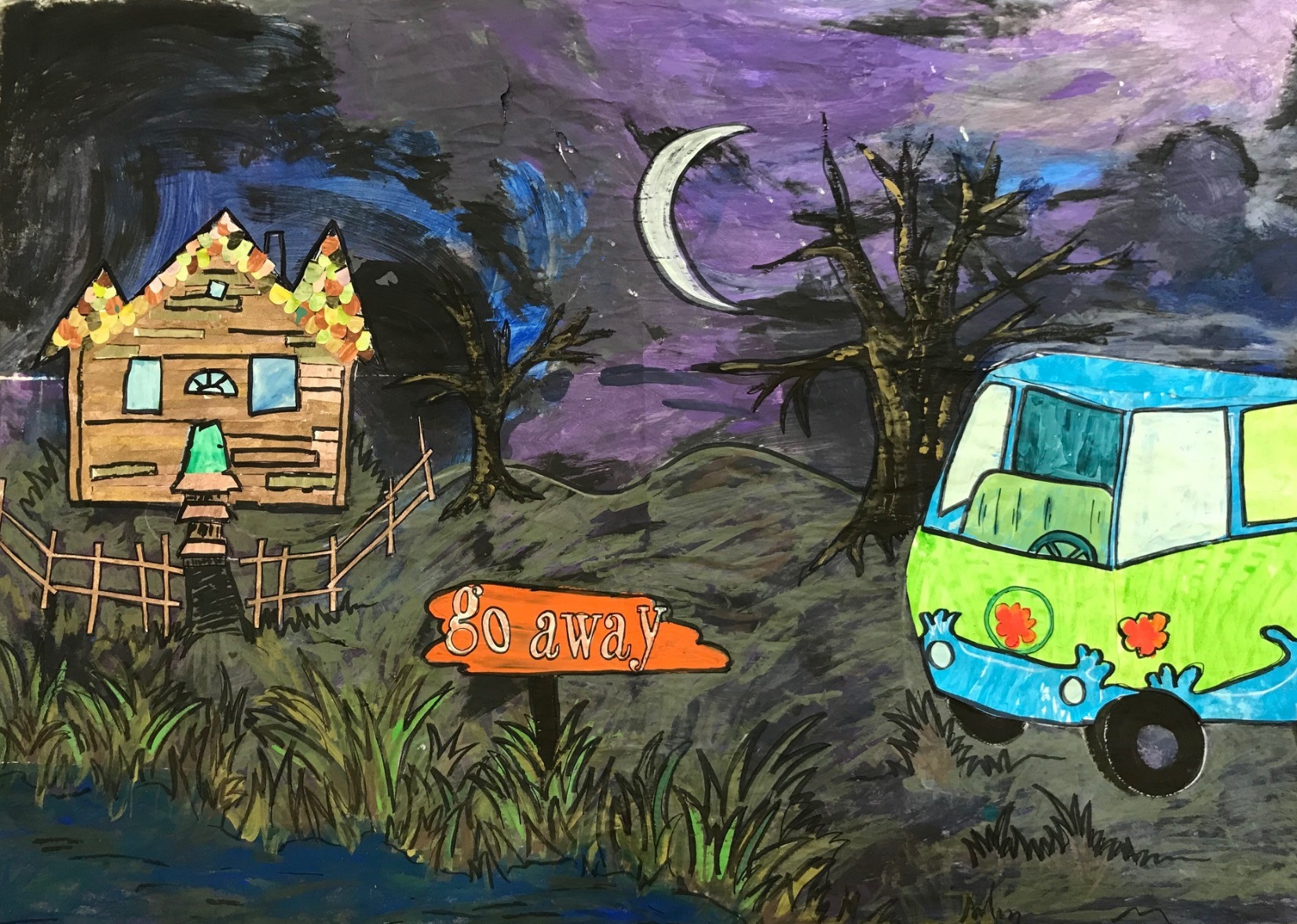 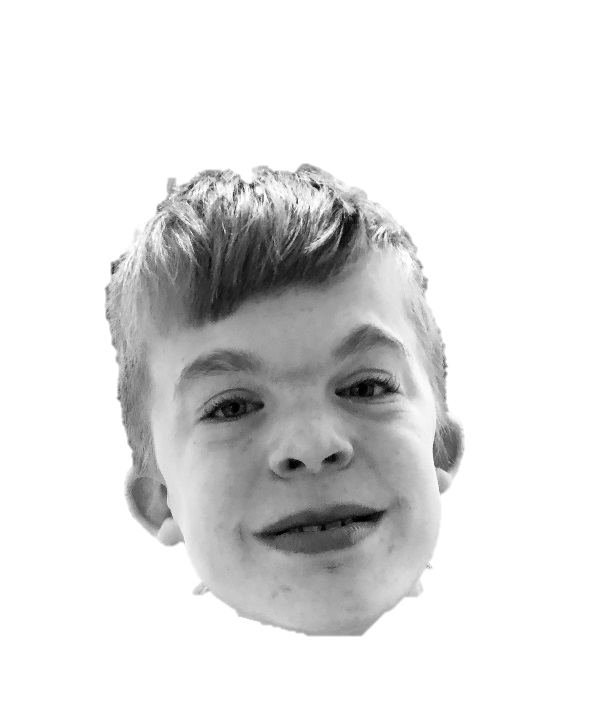 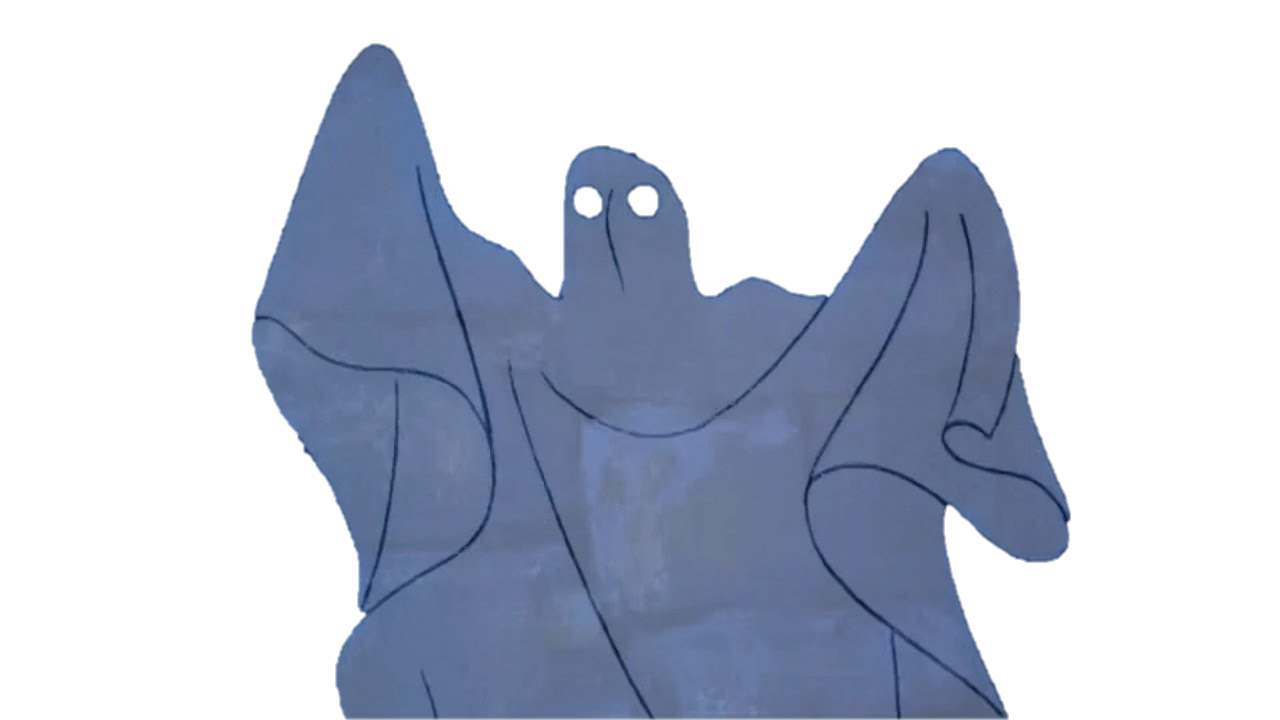 Watch out for monsters!
We may see a vampire.
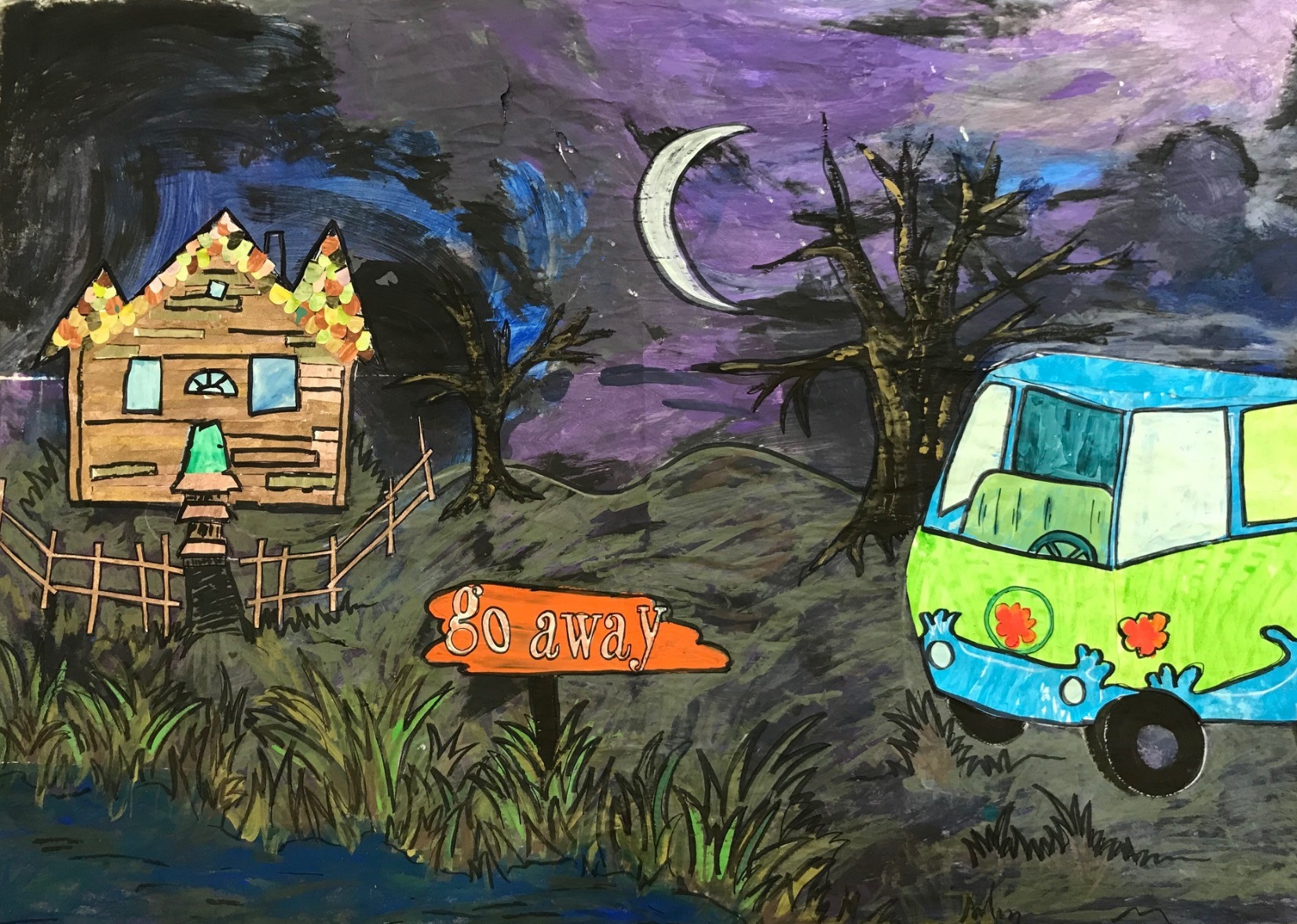 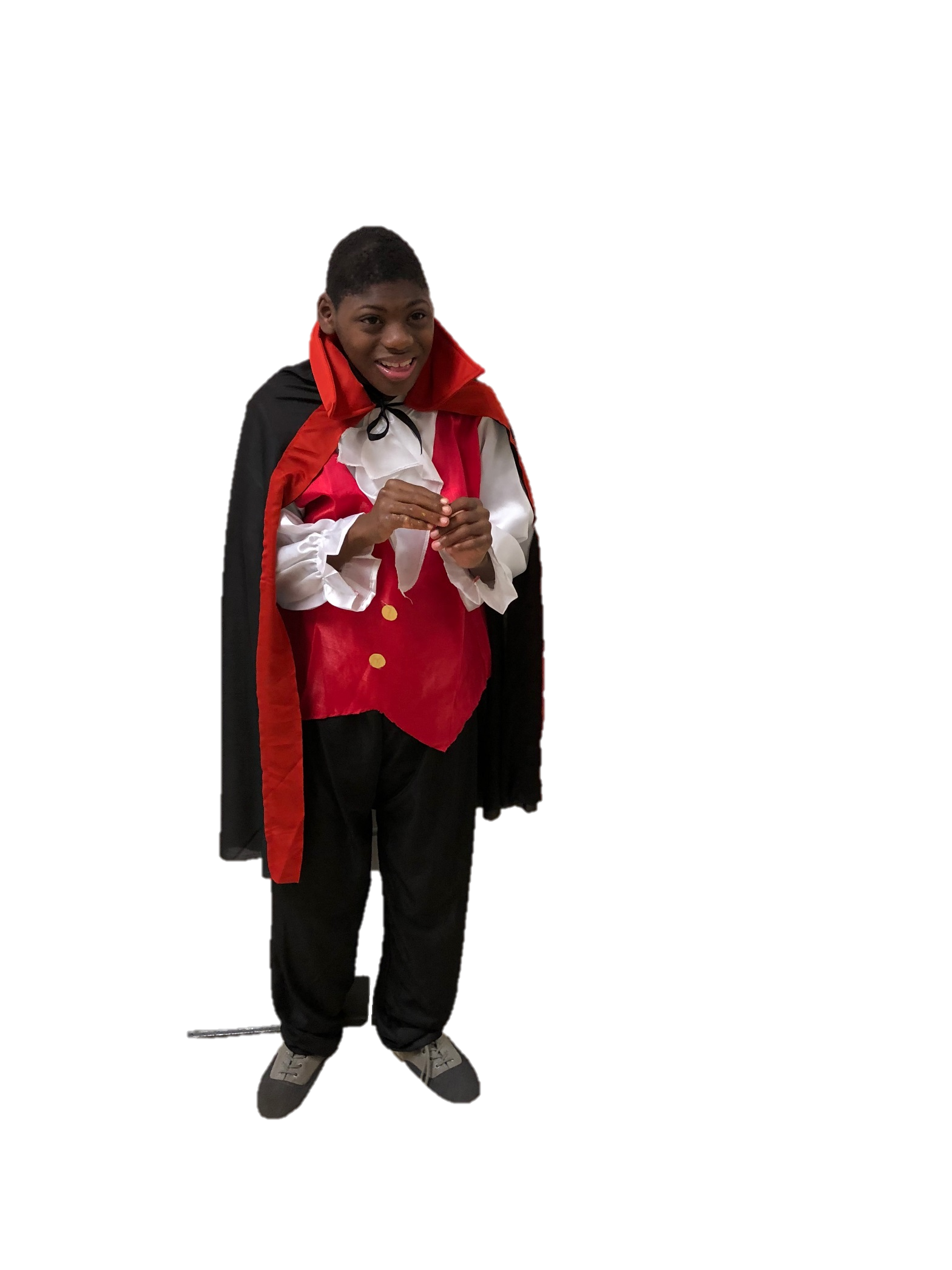 Watch out for monsters!
We may see a pirate.
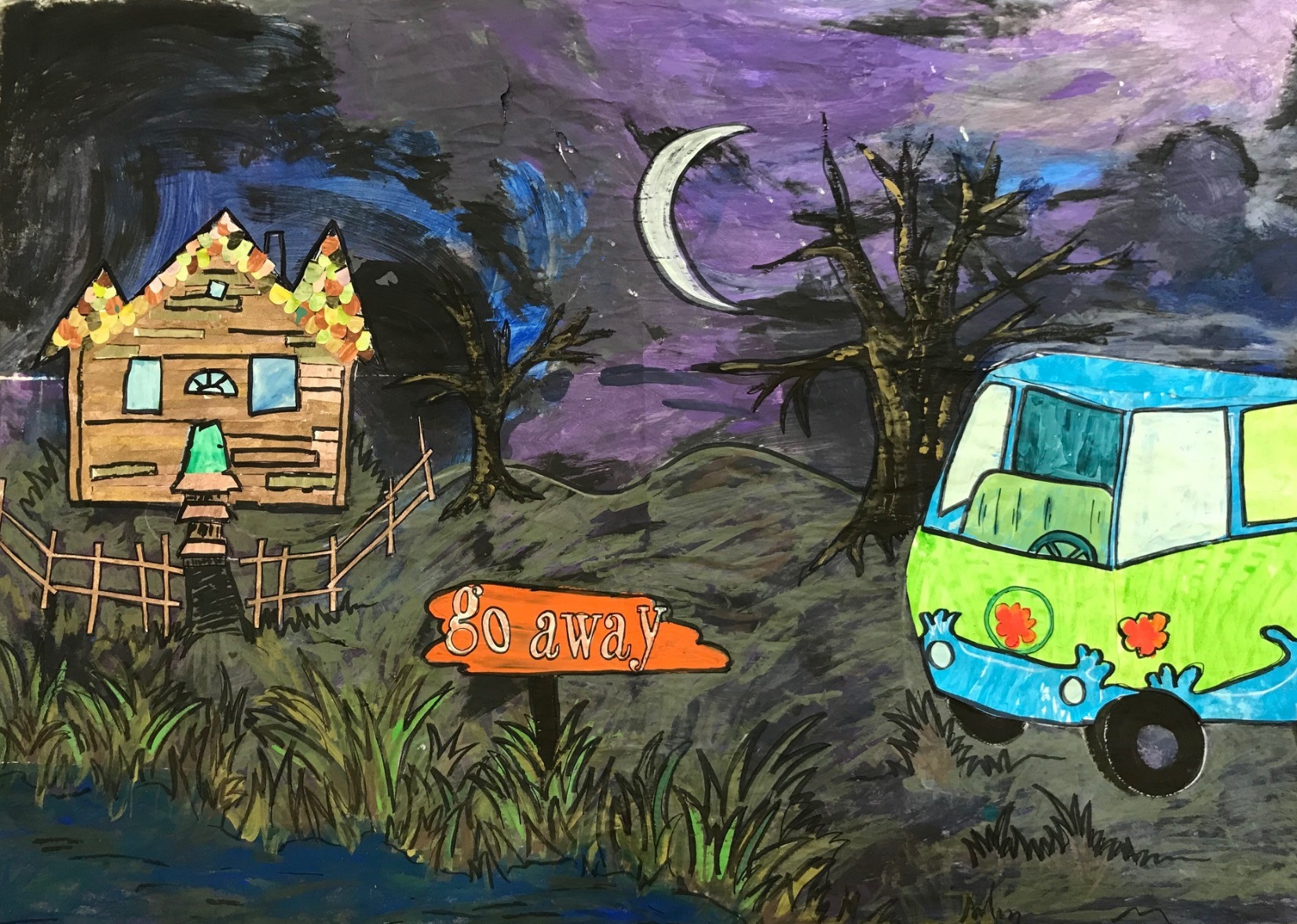 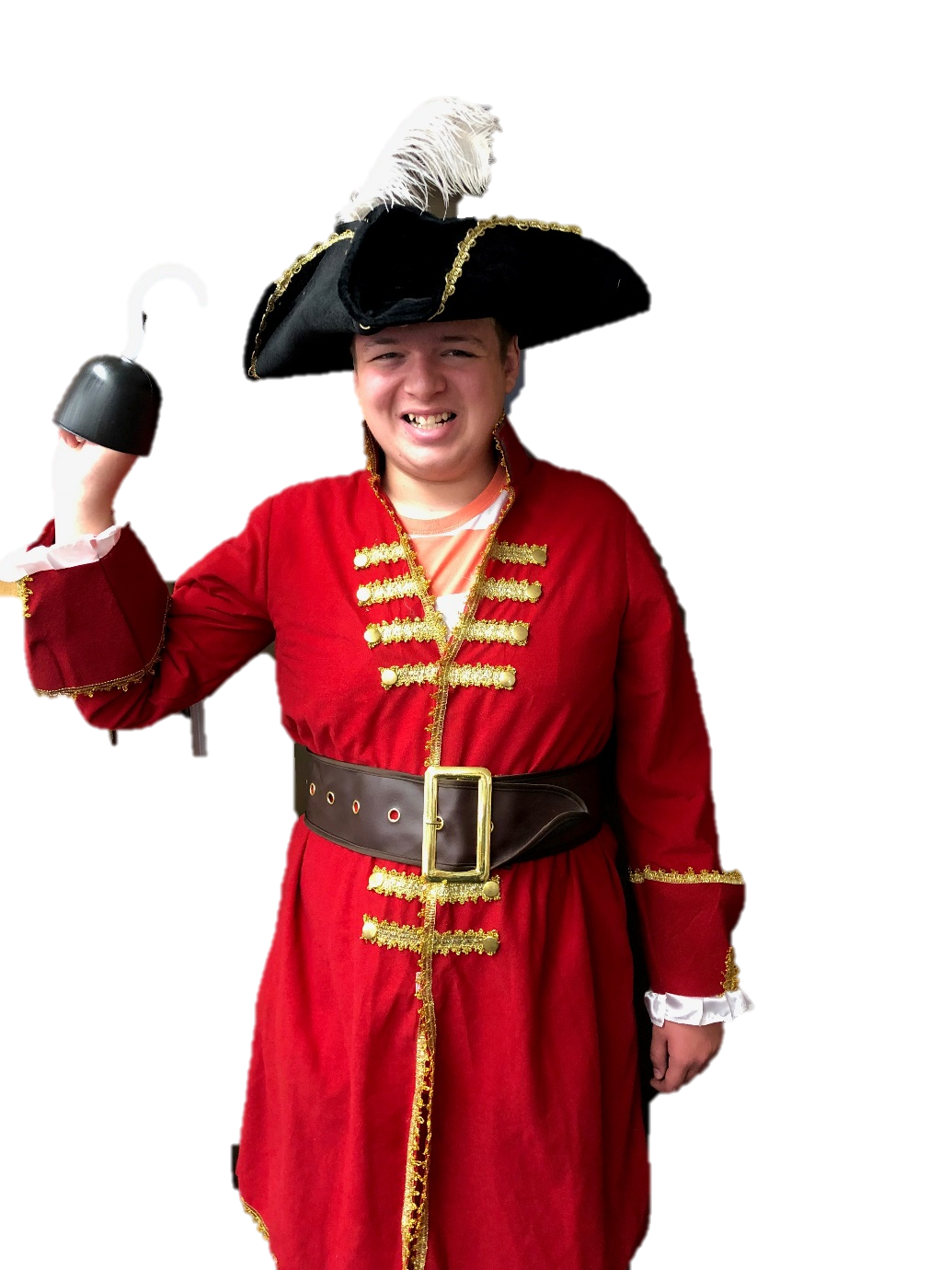 Watch out for monsters!
We may see a mummy.
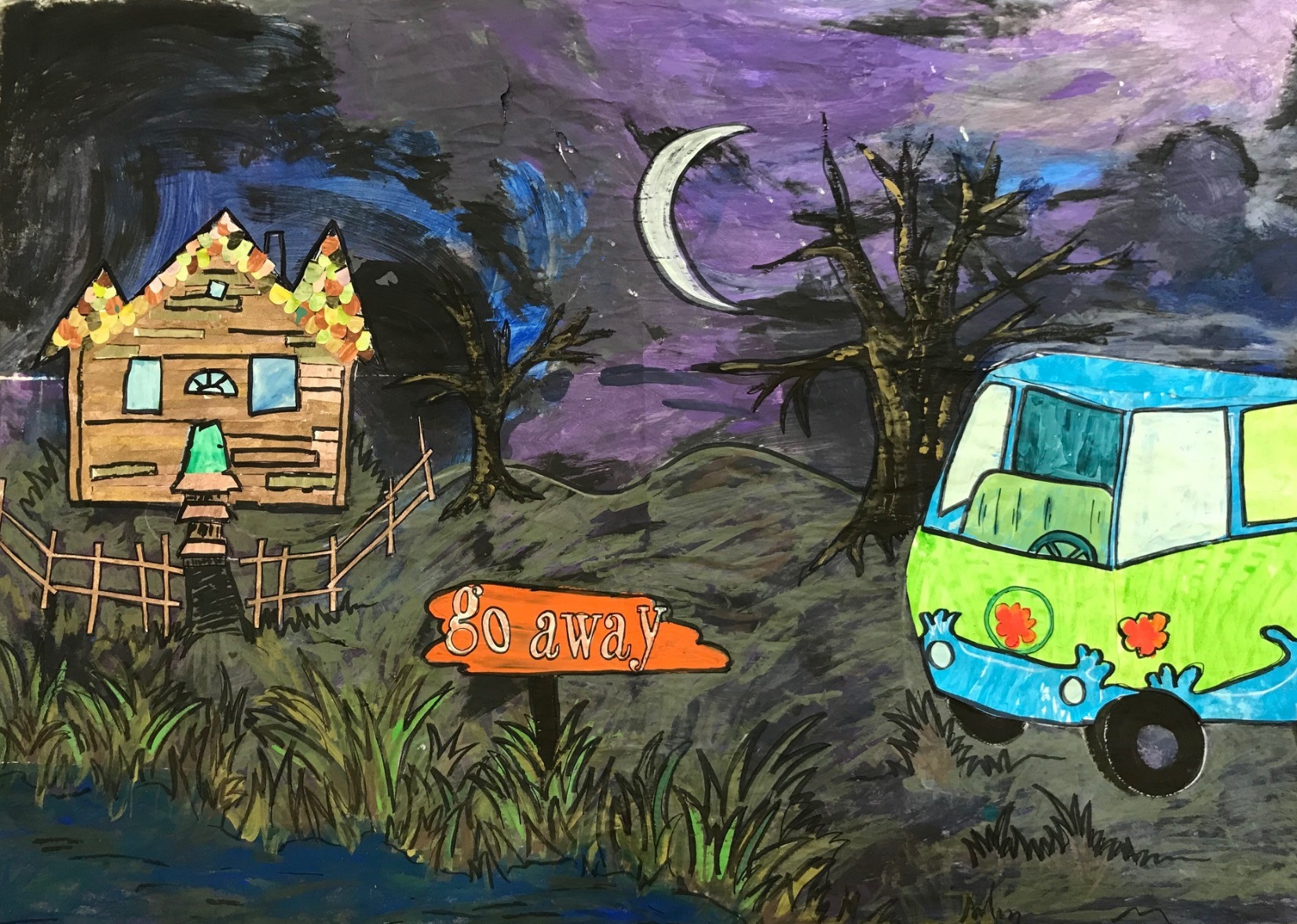 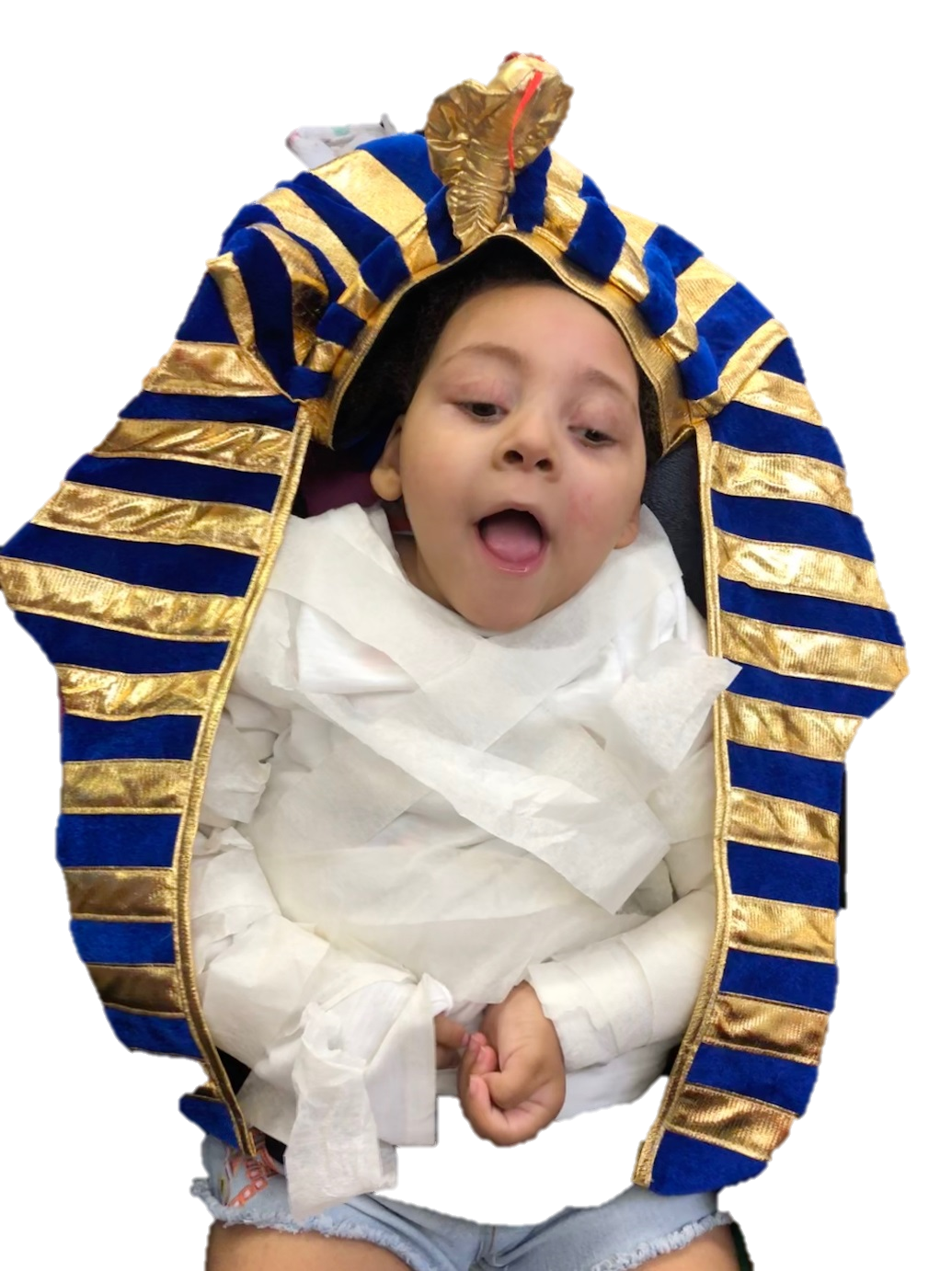 Watch out for monsters!
The End
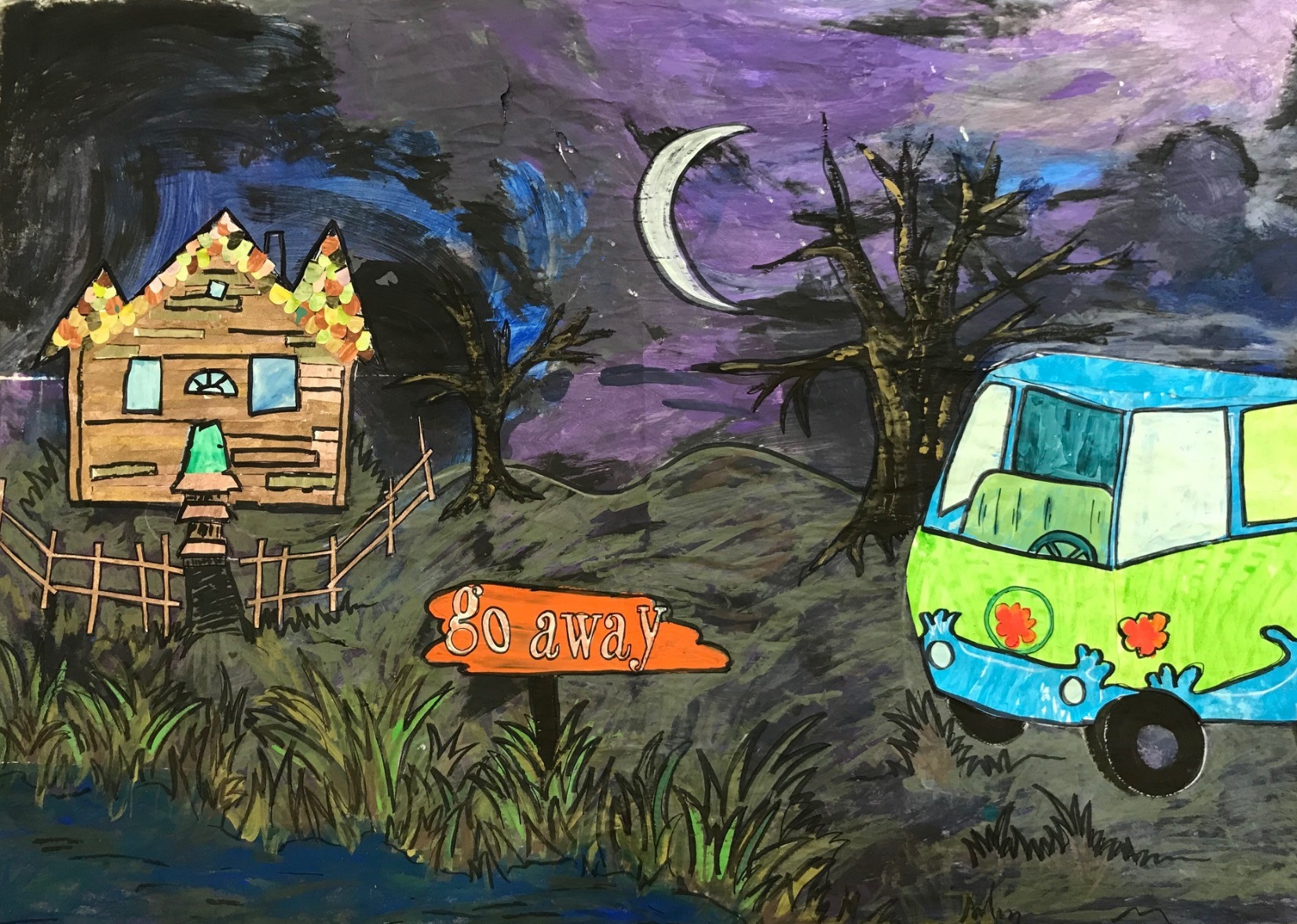